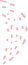 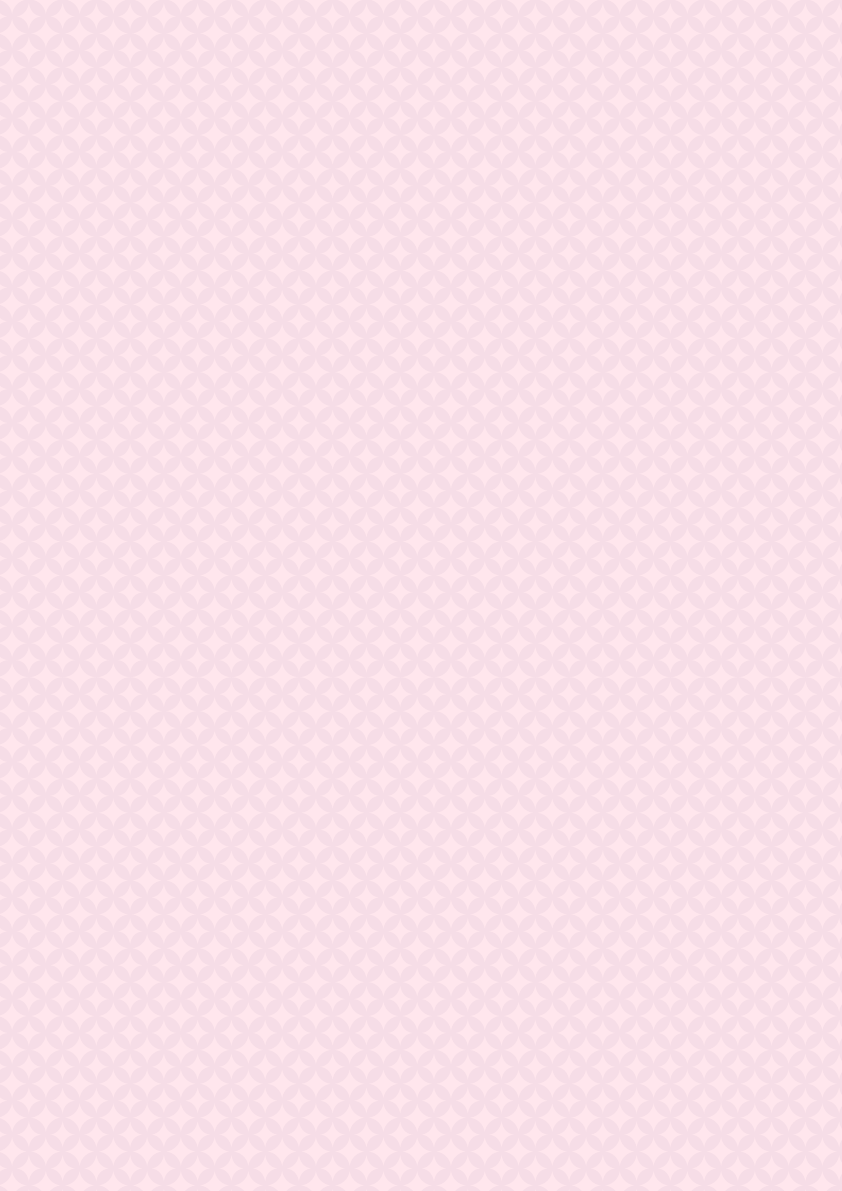 UBND QUẬN LONG BIÊN 
TRƯỜNG MẦM NON LONG BIÊN
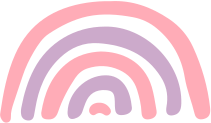 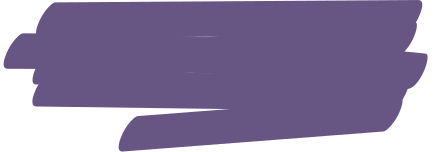 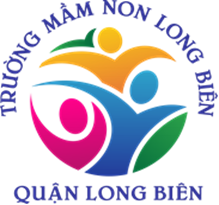 HOẠT ĐỘNG : NBTN BÁC HỒ CỦA EM
LỨA TUỔI : 24 - 36 THÁNG
GIÁO VIÊN : ĐINH THỊ HỒNG PHẤN
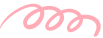 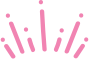 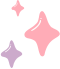 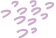 Hát: Nhớ ơn Bác - trò chuyện về nội dung bài hát
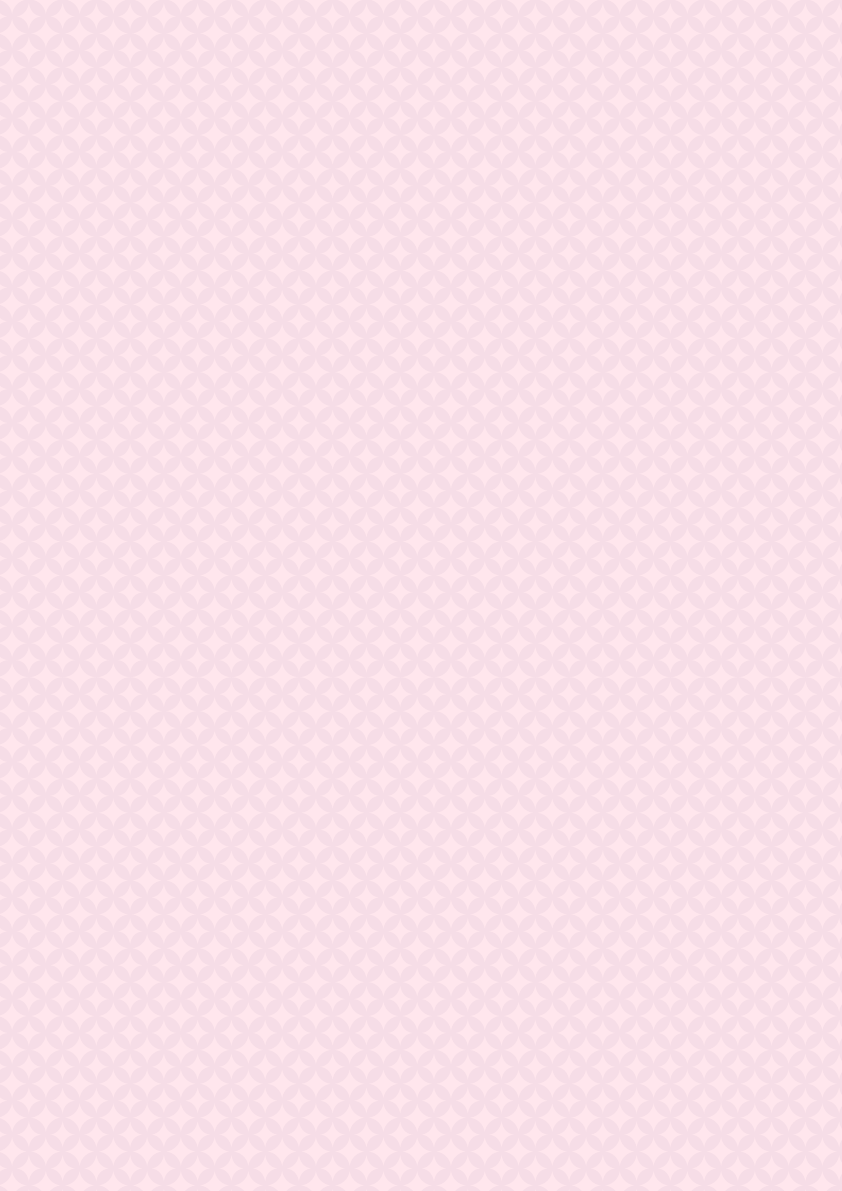 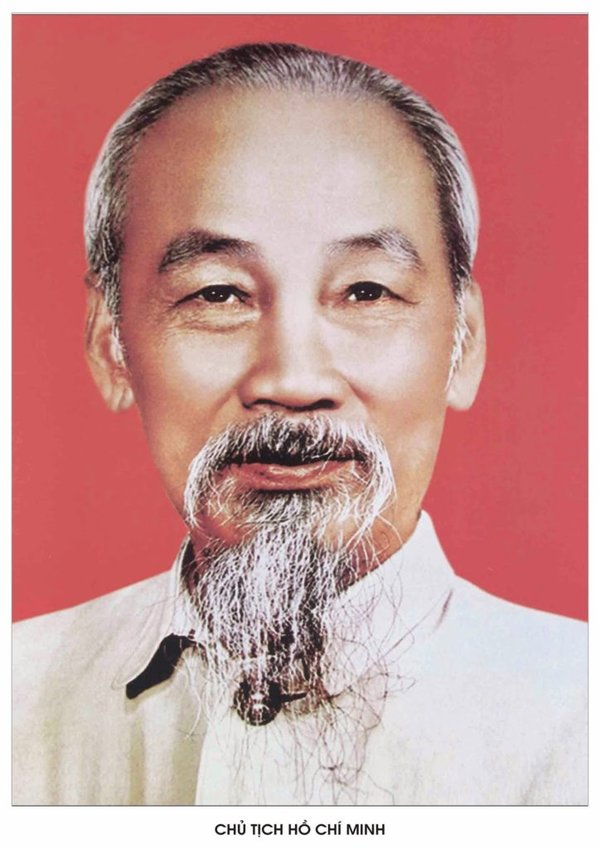 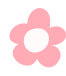 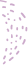 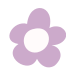 BÁC HỒ
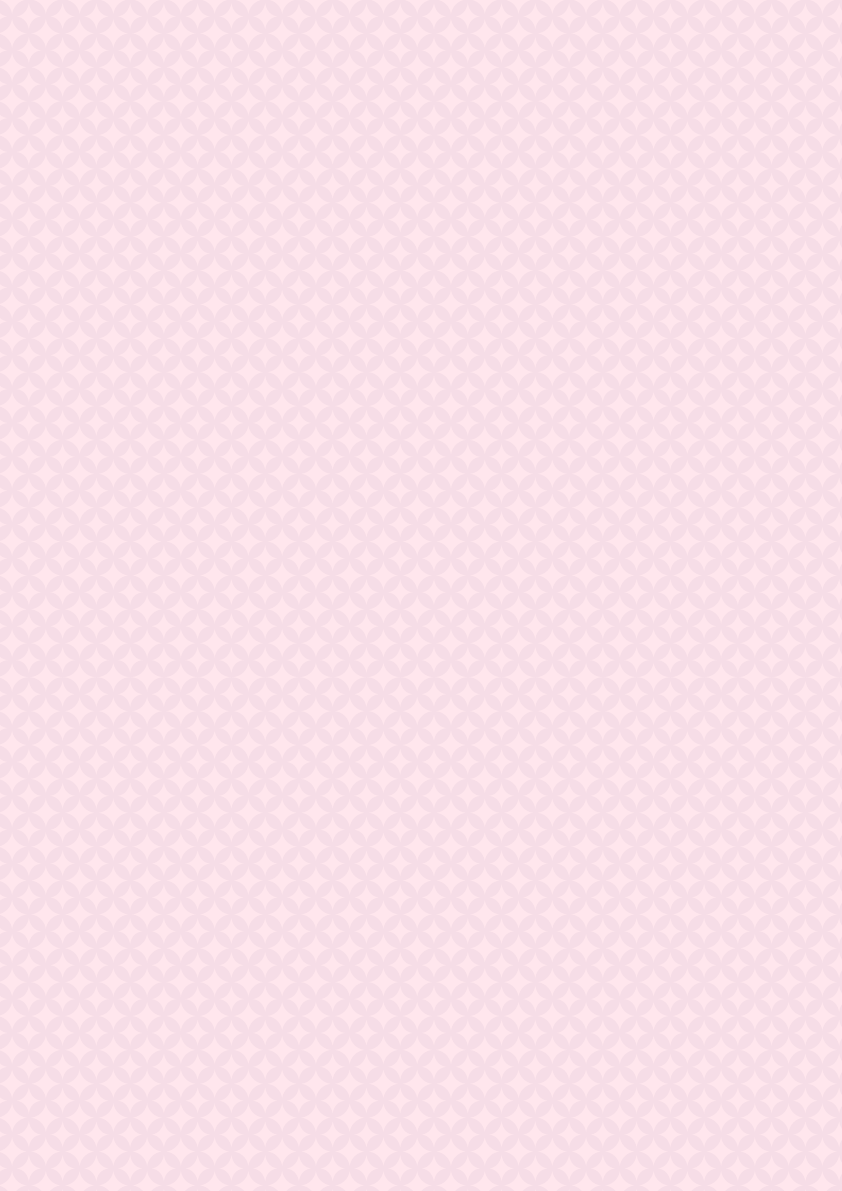 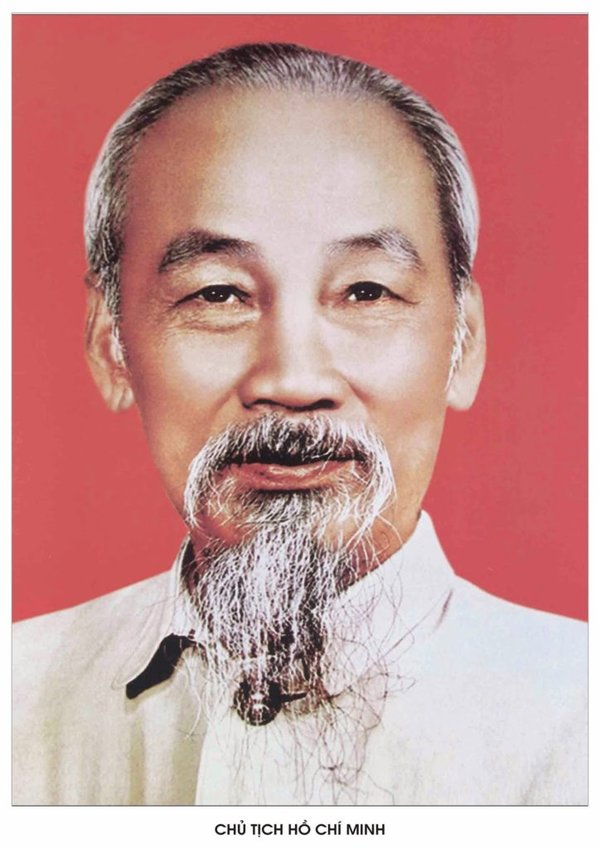 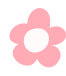 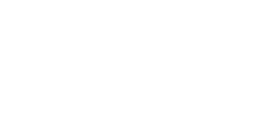 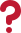 Đây là ai?
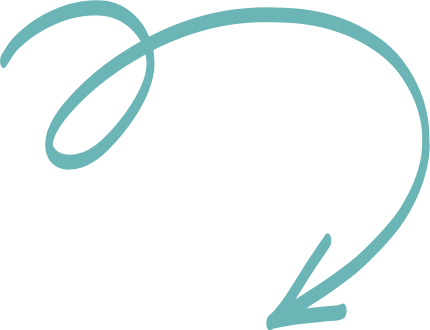 BÁC HỒ
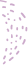 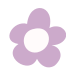 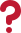 Ai có nhận xét gì về Bác? Mái tóc và bộ râu bác như thế nào ?
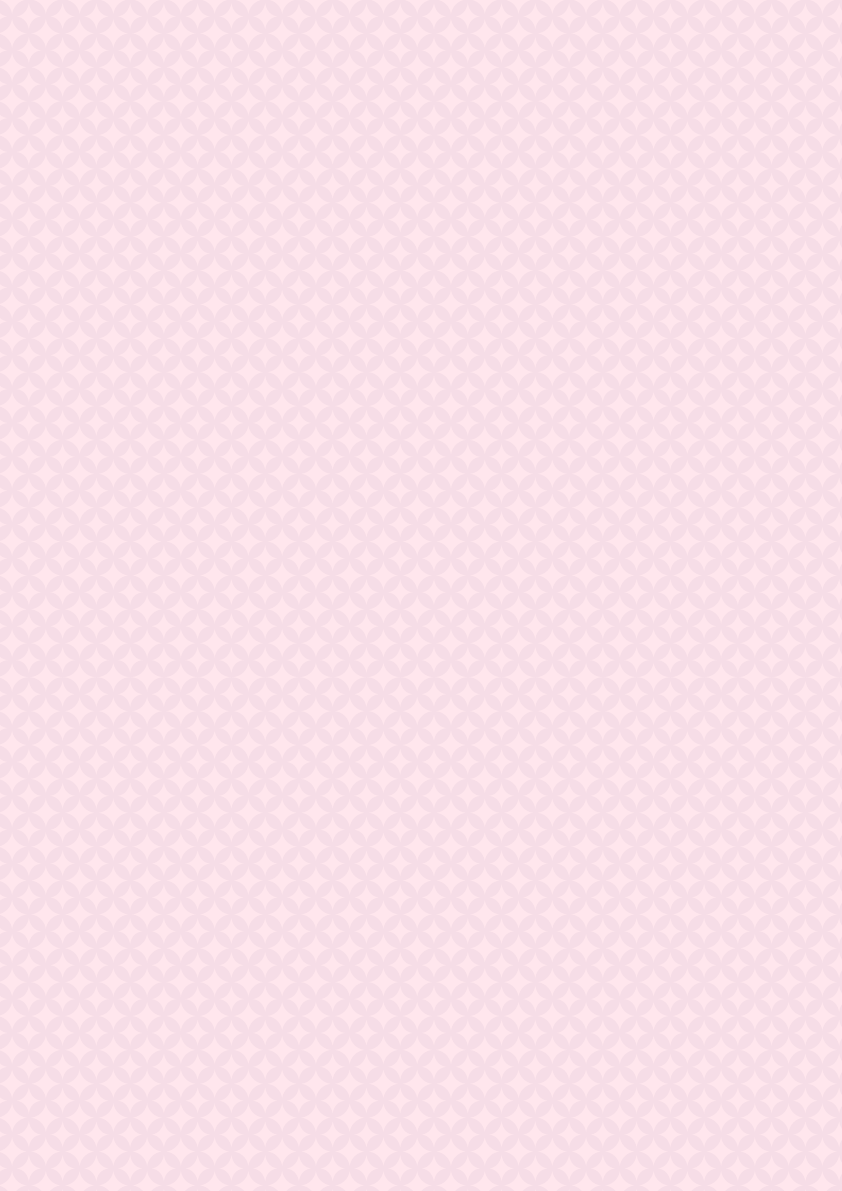 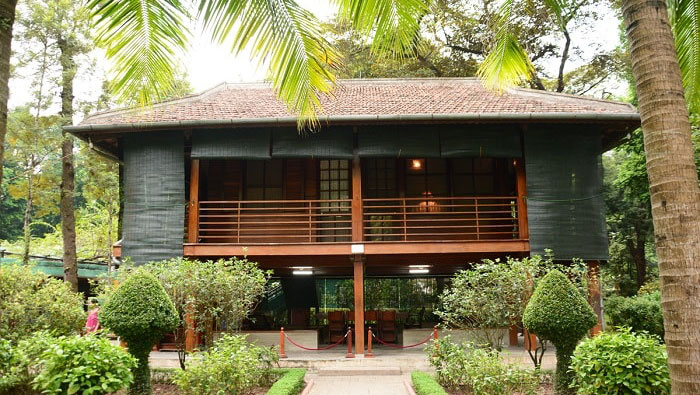 Tranh : Nhà sàn
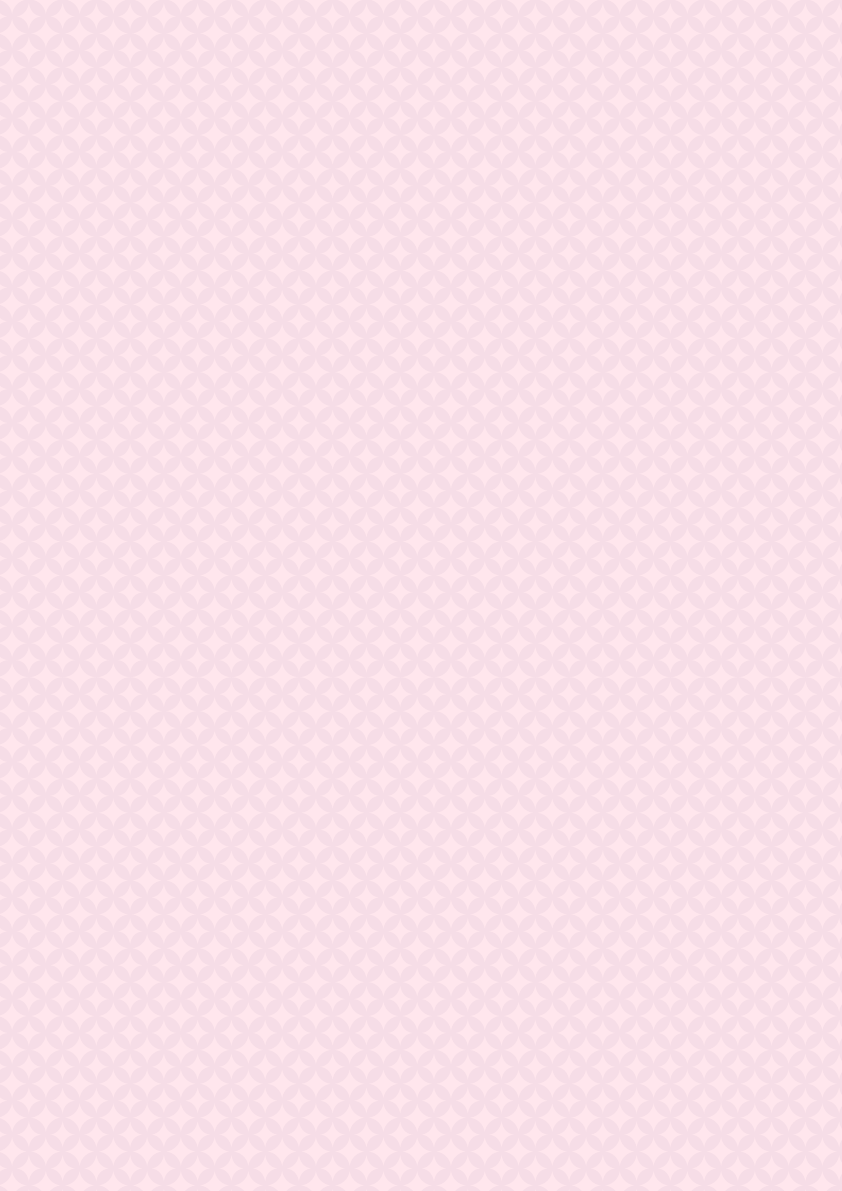 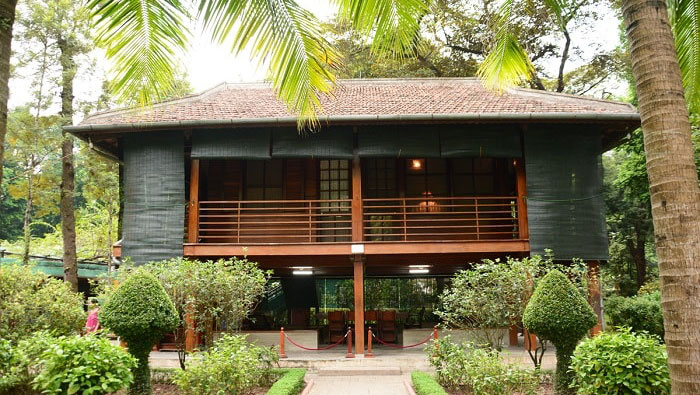 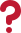 Đây là đâu?
Tranh : Nhà sàn
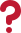 Nhà sàn là nơi ở của ai ?
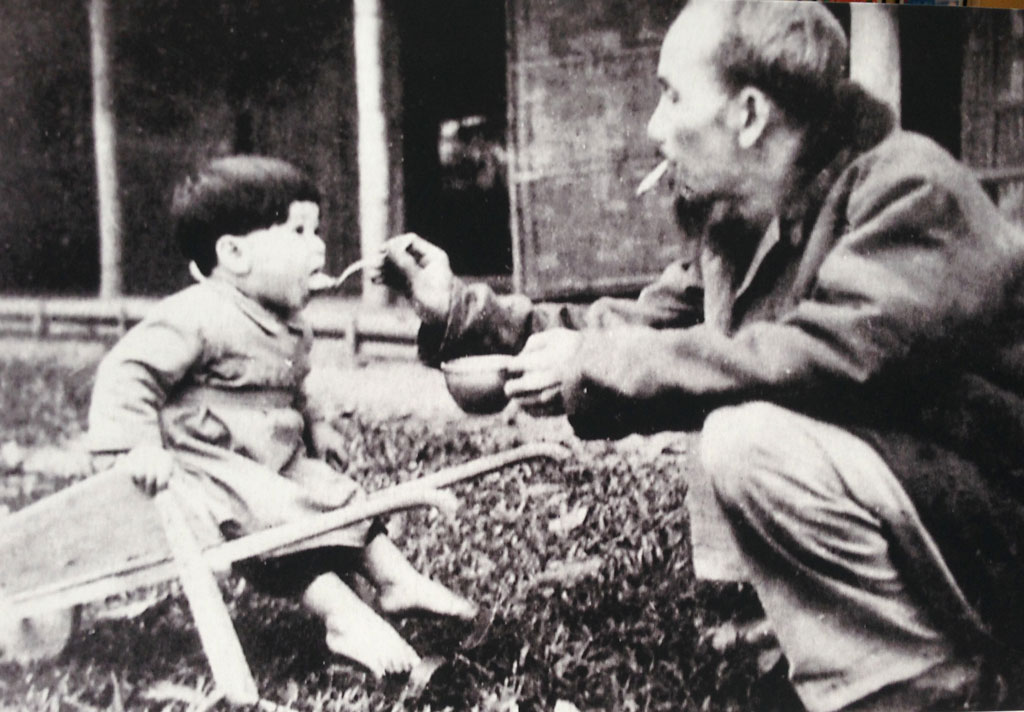 Tranh : Bác Hồ xúc cơm cho cháu bé
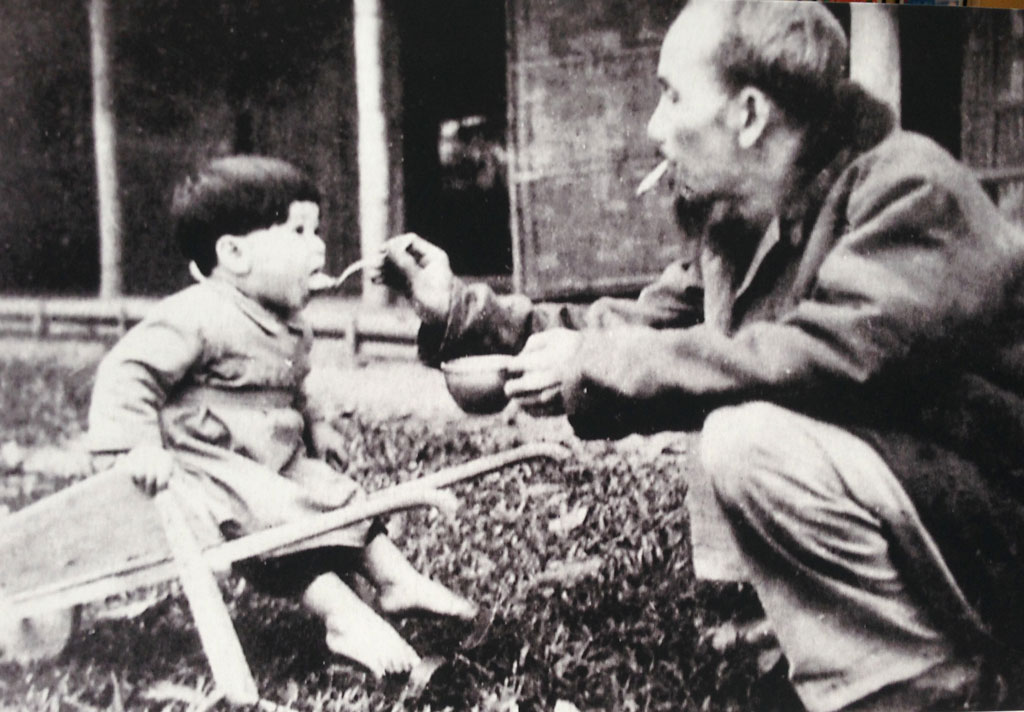 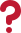 Bức tranh có những ai ?
Tranh : Bác Hồ xúc cơm cho cháu bé
Bác đang làm gì ?
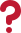 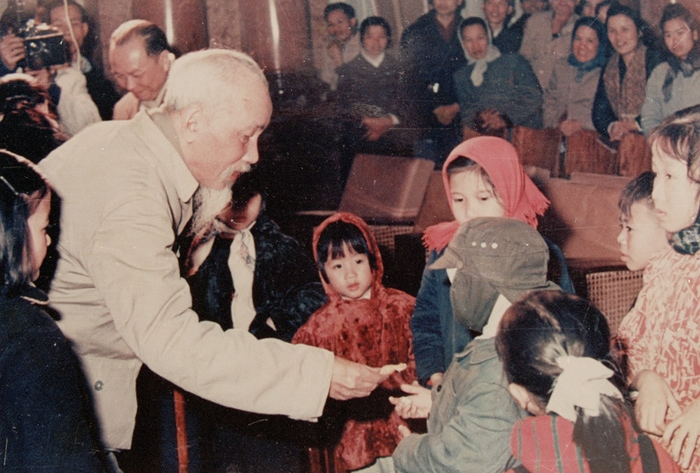 Tranh : “Bác Hồ đang chia kẹo"
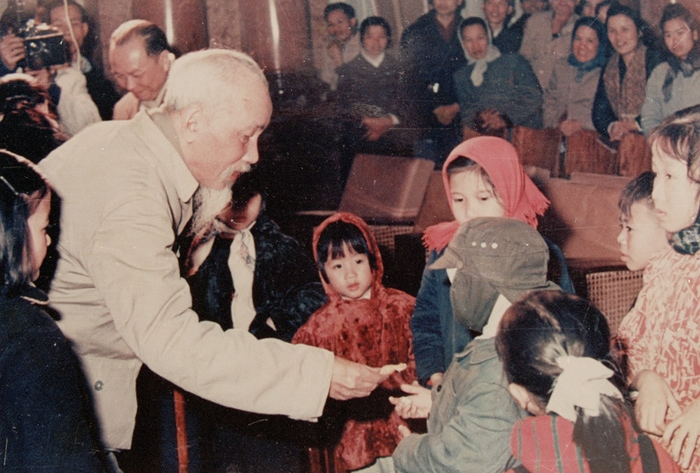 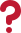 Trong tranh có những ai?
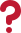 Bác hồ đang làm gì ?
Tranh : “Bác Hồ đang chia kẹo"
Cho trẻ xem video về Bác
Giáo dục: Bác là người luôn quan tâm tới các cháu thiếu niên , nhi đồng. Bác chia kẹo cho các cháu trong ngày 1/6 , ngày tết trung Thu. Nếu không đến thăm được , Bác viết thư thăm hỏi các cháu thiếu niên, nhi đồng. Vì vậy các con phải biết kính trọng và yêu quý Bác Hồ.
Ôn luyện , củng cố: chia nhóm dán tranh trang trí ảnh Bác
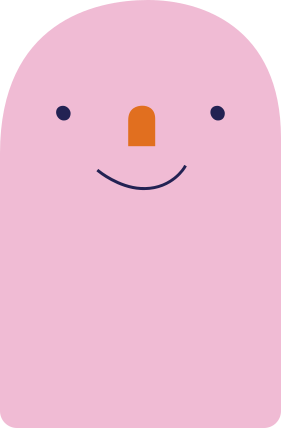 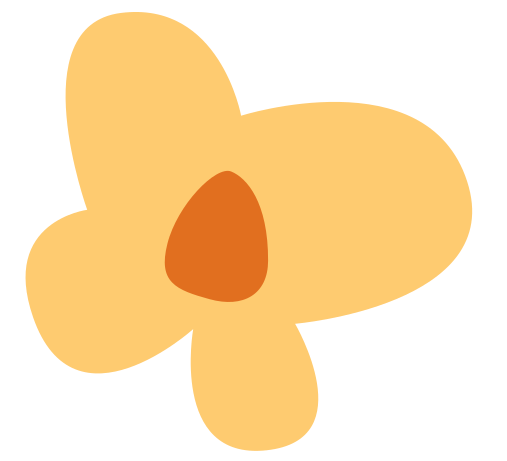 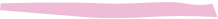 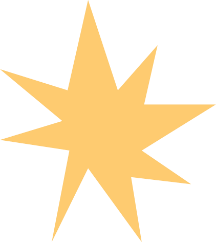 thank you!
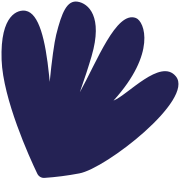 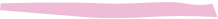 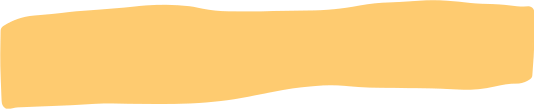